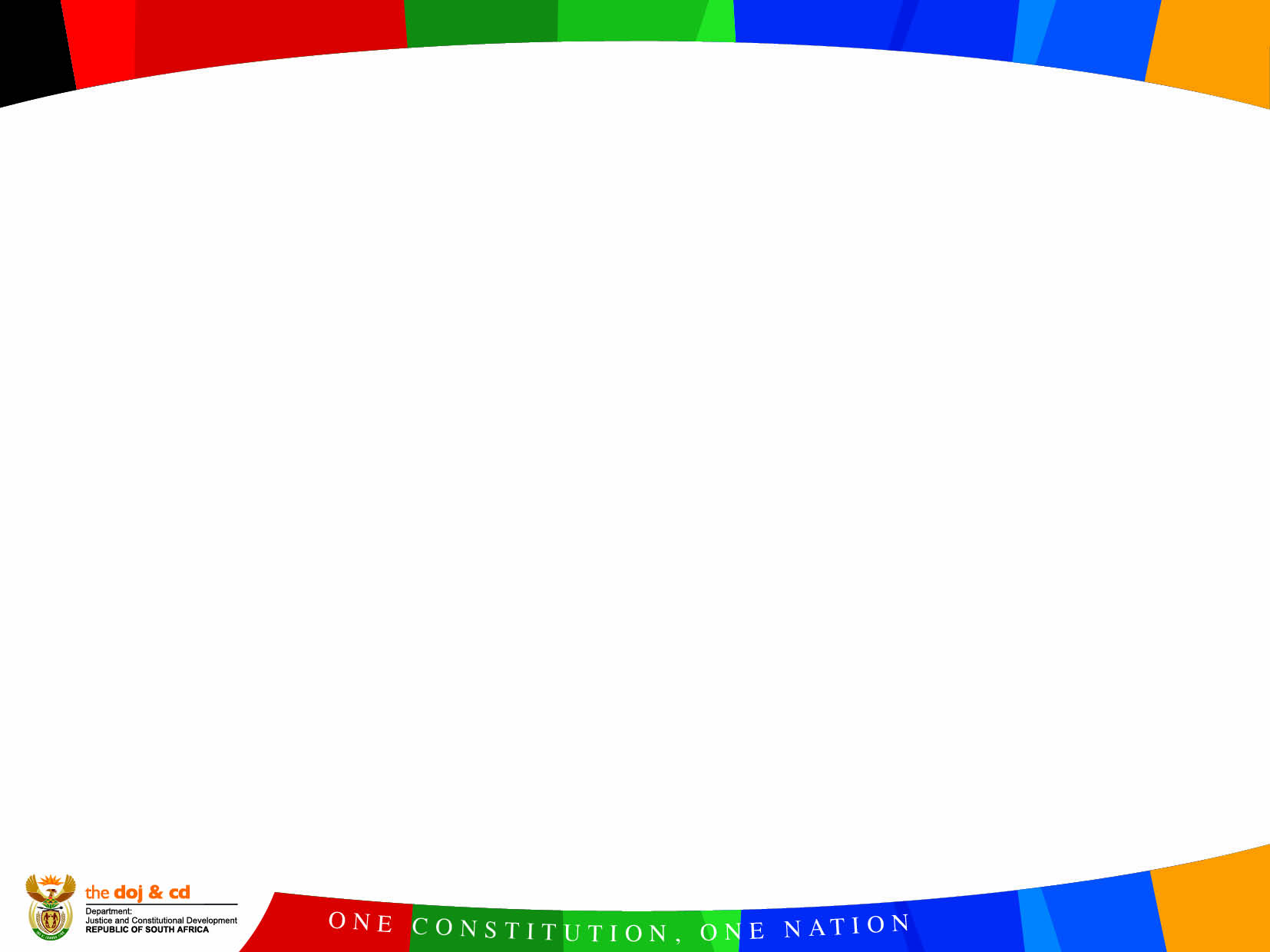 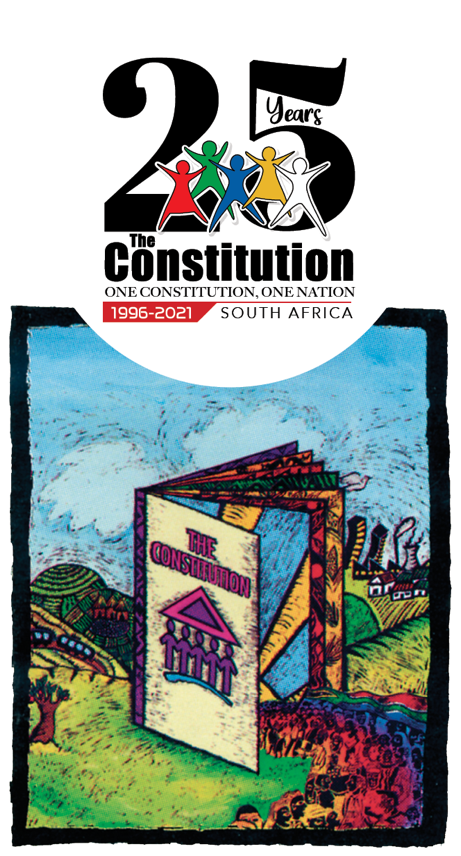 ACCESSION TO THE INTERNATIONAL CONVENTION ON THE SUPPRESSION AND PUNISHMENT OF THE CRIME OF APARTHEID
DOJCD
August 2022
Presentation Outline
Purpose


Introduction


Acts/practices constituting the crime of apartheid and prevented by ISCPCA


Obligations placed on State Party


Why should SA accede to the ICSPCA?


Recommendation
Purpose
To obtain Parliaments approval for the accession to the International Convention on the Suppression and Punishment of the Crime of Apartheid (ICSPCA) in terms of section 231(2) of the Constitution of the Republic of South Africa,1996.

Documents attached to the Presentation:

Annexure A: Text of the Convention
Annexure B: List of State Parties to the Convention
Annexure C: DoJ&CD Legal Opinion
Annexure D: DIRCO Legal Opinion
Annexure E: SEIAS Exemption Certificate
Annexure F: Letter to the NCOP Chairperson
Annexure G:Letter to the National Speaker
Summary
The Convention on the Suppression and Punishment of the Crime of Apartheid (“the Convention”) has its roots in the opposition by the United Nations to the discriminatory racial policies of the South African apartheid government. 

The Convention was adopted by the General Assembly on 30 November 1973 and came into force on 18 July 1976.

There are 110 State Parties to the Convention as of 24-08-2022.

The State of Palestine was the last to accede to the Convention in 2014.

The Convention declares in Article I that:

Apartheid is a crime against humanity;

Inhuman acts resulting from the policies and practices of apartheid are crimes  violating the principles of international law; the UN Charter and
    constitute a serious threat to international peace and security.
STRATEGIC FOCUS OF THE MEMORANDUM
The accession to the Convention is in accordance with South Africa’s international obligations and other international instruments to which it is already a party such as the International Convention for the Elimination of All Forms of Racial Discrimination (ICERD). 

It is aligned to the Medium-Term Strategic Framework’s Priority 6 (“Social cohesion and safe communities) and Priority 7 (“A better Africa and World”). 

Further, the accession is in line with:

	Chapter 13 of the National Development Plan (Building a Capable State), 

	the National Action Plan to Combat Racism, Racial Discrimination, 	Xenophobia and Related Intolerance (NAP), 

	the Promotion of Equality and Prevention of Unfair Discrimination Act, 2000 	(PEPUDA); and 

	the Department of Justice and Constitutional Development’s strategic goal 	of “Advancement of constitutionalism, human rights and the rule of law.”
DISCUSSION
Article II defines acts/practices constituting the crime of apartheid as:


Denial of the right to life and liberty of the person of a racial group/s through murder, torture, imprisonment etc;


Deliberate imposition of living conditions calculated to cause destruction of a racial group/s;


Preventing a racial group/s from participating in the political, social, economic and cultural life of the country and deliberate measures to limit the exercise of basic human rights by a racial group/s;
CONSTITUTIONAL  IMPLICATIONS AND PROCESS
The Convention supports the implementation of the rights contained in the Constitution as it seeks to uphold and enforce the rights to human dignity, freedom and equality.
According to the Offices of the Chief State Law Advisers legal opinions, the Convention is also in line with our domestic law and international obligations

FINANCIAL IMPLICATIONS

The accession will not have financial implications as the UN Treaty Bodies are implemented and monitored through the existing State membership contributions.


Therefore, there is a need to assert, unambiguously, that apartheid is indeed a crime against humanity and that practices associated with apartheid, racial discrimination and other related intolerance will be punished. 

Should Parliament approve the accession, the Department of International Relations and Cooperation will deposit the instrument of accession with the United Nations.
RECOMMENDATION:
It is recommended that Parliament approves that South Africa accede to the Convention on the Suppression and Punishment of the Crime of Apartheid to Parliament in terms of Section 231 of the Constitution.
Thank You





The Department of Justice and Constitutional Development
www.justice.gov.za  Follow us on
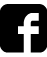 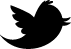